3 тур
Выполнила: ученица
3 В класса МБОУ СОШ №7 г. Туймазы
Габдуллина Самира Радиковна
Художественный фильм
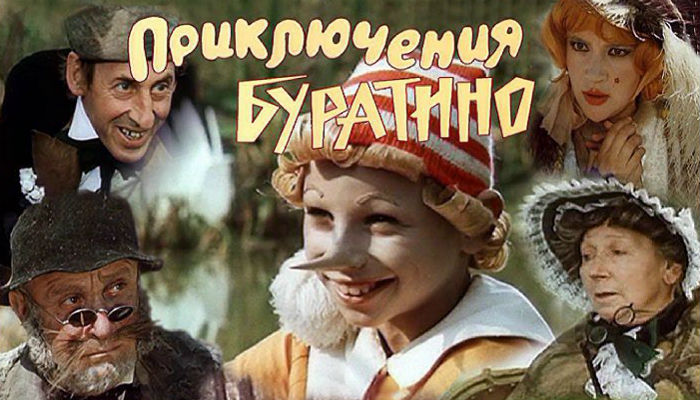 РЕЖИССЕР - ЛЕОНИД НЕЧАЕВ

СЛОВА – Юрий Энтин, Булат Окуджавы
МУЗЫКА - АЛЕКСЕЙ РЫБНИКОВ
Выпуск 1975 г.

ТЕЛЕПРЕМЬЕРА СОСТОЯЛАСЬ
1  ЯНВАРЯ 1976 ГОДА
АКТЕРЫ
Татьяна Проценко
Дмитрий Иосифов
Роман Столкарц
Рина Зеленая
Томас Аугустинас
Николай Гринько
Елена Санаева
Ролан Быков
Владимир Этиш
Актеры
Музыкально-теоретический анализ
Песня «Буратино»
Куплетная форма – 3 куплета
Хоровое исполнение- детские голоса
Композиторская.
Темп- быстрый.
Музыкально-теоретический анализ
Песня черепахи Тортилы

Куплетная форма -  4 куплета
Женское сольное исполнение
Композиторская
Темп - медленный
Какие песни понравились больше всего?
Очень понравился художественный фильм «Приключения Буратино». Фильм очень детский, светлый, счастливый .Все песни очень запоминающиеся. 
	Музыка в этой, замечательной сказке, помогала понять и пережить события фильма: она грустила и радовалась, пугала и удивлялась вместе с артистами на экране, как и они была нежной, грозной, грациозной, серьезной и смешной.  Песни легко запоминаются, их узнает каждый зритель, просмотревший этот фильм
	Мне нравиться  песня «Буратино». Такая хорошая  песня, яркая, динамичная.  Очень позитивный конец у этой сказки. Буратино добрый, отзывчивый, смешной, очень позитивный герой. 
Побольше бы таких сказок.
Какую бы роль вы хотели сыграть в этом мюзикле?
Я хотела бы сыграть роль – Мальвины.
 	Эта девочка смотрит на мир широко открытыми глазами, видит во всех все только хорошее.  Мальвина не только красивая, но и образованная, добрая, отзывчивая. Она хочет изменить мир в лучшую сторону.
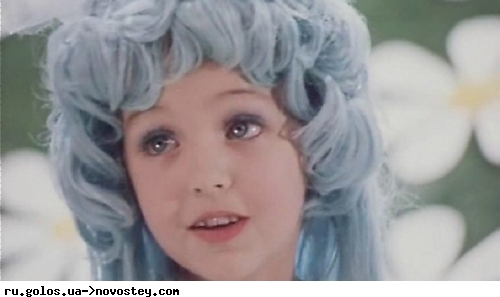